IDEA Part BState Advisory Panel
September 17, 2020
AGENDA
1:00 – 1:15
A. Welcome – Linda Jaco
B. Vice Chair Election Results
1:15 – 1:45
C. Role of the Panel – John Copenhaver (TAESE)
1:45 – 2:15
D. State of Special Education – Todd Loftin
2:15 – 2:30: Break
2:30 – 3:30
E. Panel Priorities for 2020-2021 – John Copenhaver (TAESE)
3:30 – 4:00
F. Closing Remarks/Meetings for 2020-2021
2
IDEA B State Advisory Panel Meeting 9/17/2020
Welcome and Introduction
3
IDEA B State Advisory Panel Meeting 9/17/2020
Welcome and Introduction
A. Welcome – Linda Jaco
B. Vice Chair Election Results
	Our new vice chair is Dr. Penny Cantley!
C. IDEA SAP Annual Report
4
IDEA B State Advisory Panel Meeting 9/17/2020
State of Special Education
5
IDEA B State Advisory Panel Meeting 9/17/2020
Role of the Panel –John Copenhaver (TAESE)
6
IDEA B State Advisory Panel Meeting 9/17/2020
COVID Resources
All resources are on our homepage - https://sde.ok.gov/special-education
Distance Learning Guidance - https://sde.ok.gov/sites/default/files/DistanceLearningGuidanceforSpecialEducation.pdf
IDEA FAQ - https://sde.ok.gov/sites/default/files/IDEA%20FAQ%20Special%20Education%20COVID.pdf
New: Special Education & Related Services During the 2020-21 School Year
New: Planning for Virtual or Distance Learning Services and Developing a Contingency Plan in OK EDPlan 08/14/20
7
IDEA B State Advisory Panel Meeting 9/17/2020
OSDE Return to Learn
https://sde.ok.gov/sites/default/files/Return%20to%20Learn%20Oklahoma.pdf
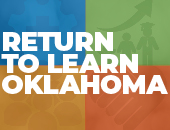 8
IDEA B State Advisory Panel Meeting 9/17/2020
Additional COVID Activities
Project 617
Leveraging the Power of Community
Listening Sessions with Special Education Directors
9
IDEA B State Advisory Panel Meeting 9/17/2020
District-Level Boot Camp and OKEdge
Does your district need teachers certified in special education? 
If yes, consider providing a district-level boot camp with OSDE created curriculum built within the OKEdge learning management system. 

Contact Jill Hilst at Jill.Hilst@sde.ok.gov to help your district get started.
10
IDEA B State Advisory Panel Meeting 9/17/2020
Paraprofessional Certification for Special Education (Tier 2)
The Office of Special Education Services will no longer process paraprofessional applications.  The Office of Teacher Certification is currently developing online procedures, creating a temporary pause.  
During this transition, districts are responsible for maintaining the application and required documentation until further notice.   
Please contact Jill Hilst (jill.hilst@sde.ok.gov) with questions.
11
IDEA B State Advisory Panel Meeting 9/17/2020
SAVE THE DATE
Practical Trauma-Informed Strategies for Reducing Anxiety in Students- Jessica Minahan, MEd, BCBA.
Jessica is the co-author of The Behavior Code: A Practical Guide to Understanding and Teaching the Most Challenging Students (Harvard Education Press, 2012) and author of The Behavior Code Companion: Strategies, Tools, and Interventions for Supporting Students with Anxiety-Related or Oppositional Behaviors (Harvard Education Press, 2014).
Virtual Event: September 25th from 9:00 am - 12:00 pm.
12
IDEA B State Advisory Panel Meeting 9/17/2020
SAVE THE DATE
Introduction to Secondary Transition Planning Webinar
September 22:  2:30 PM
Developing a Compliant Secondary Transition Plan in EDPlan Webinar
September 24:  10:00 AM
Listening Session for Special Education Directors
Tuesday, October 6:   3:00 PM
13
IDEA B State Advisory Panel Meeting 9/17/2020
Continuing Activities
Micro-Credential for Severe Profound Certification
Evaluation and Eligibility Handbook
Autism Guidance
Seclusion and Restraint
Handbook/Policy
Caseload/Class-Size
Service Types
Behavior Summit
14
IDEA B State Advisory Panel Meeting 9/17/2020
Continuing Activities
Addressing Racism (in-house and district training)
Certification Rules/Policies
Special Education Personal Care Assistants
Dyslexia Screening
Reworking Monitoring Protocols (compliance/monitoring tool in EdPlan)
Success Profile for Special Education Directors
Managed Care and School Based Health Services
15
IDEA B State Advisory Panel Meeting 9/17/2020
State Systemic Improvement Plan (SSIP)
Our original reboot of our SSIP was rejected by the Office of Special Education Programs (OSEP).  We are now required to revisit our outcome of interest and our proposed activities. 
We will be holding stakeholder meetings over the next couple of months to present data and gather feedback. Please participate when possible.
16
IDEA B State Advisory Panel Meeting 9/17/2020
SSIP SIMR and Population
The outcome focus would still be Assessment. 
Target population: the “Additional Targeted Support and Improvement” (ATSI) schools that are identified due to low performance of special education students. 
Goal: Create an "Agency Plan" (SES, SPDG, School Support, Instruction) to increase student academic outcomes among selected target schools
Evidence-based practices to be determined.
17
IDEA B State Advisory Panel Meeting 9/17/2020
SSIP: Infrastructure Improvement
Oklahoma Interconnected Systems Framework (OK ISF)
The Oklahoma Interconnected Systems Framework would be structure used to align our efforts, build resources, and implement the plan. 
Purpose of OK ISF
To allow for and foster alignment of educational and improvement endeavors, reduce duplicative efforts, promote the use of common language, and improve collaboration at the OSDE.
18
IDEA B State Advisory Panel Meeting 9/17/2020
SSIP: OK ISF
The OK-ISF Team has broad interdepartmental representation 
Office of American Indian Education; 
Office of College & Career Readiness; 
Office of Counseling, Bully Prevention, & Alternative Education; 
Office of Curriculum and Instruction; 
Office of Educator Effectiveness; 
Office of Family and Community Engagement; 
Office of School Safety & Security; 
Office of School Support & Improvement; 
Office of SoonerStart & Early Intervention; and 
Office of Special Education Services.
19
IDEA B State Advisory Panel Meeting 9/17/2020
Panel Priorities for 2020-2021 – John Copenhaver (TAESE)
20
IDEA B State Advisory Panel Meeting 9/17/2020
Wrapping Up
Public Comment 
Next Meeting and Orientation
21
IDEA B State Advisory Panel Meeting 9/17/2020